On the Foundation of Distributionally Robust Reinforcement Learning
Shengbo Wang (Stanford)
Nian Si (Stanford → Chicago Booth → HKUST)
Jose Blanchet (Stanford)
Zhengyuan Zhou (NYU Stern)
Motivation: Auto-Driving Car Trained from a Simulator
Real environment
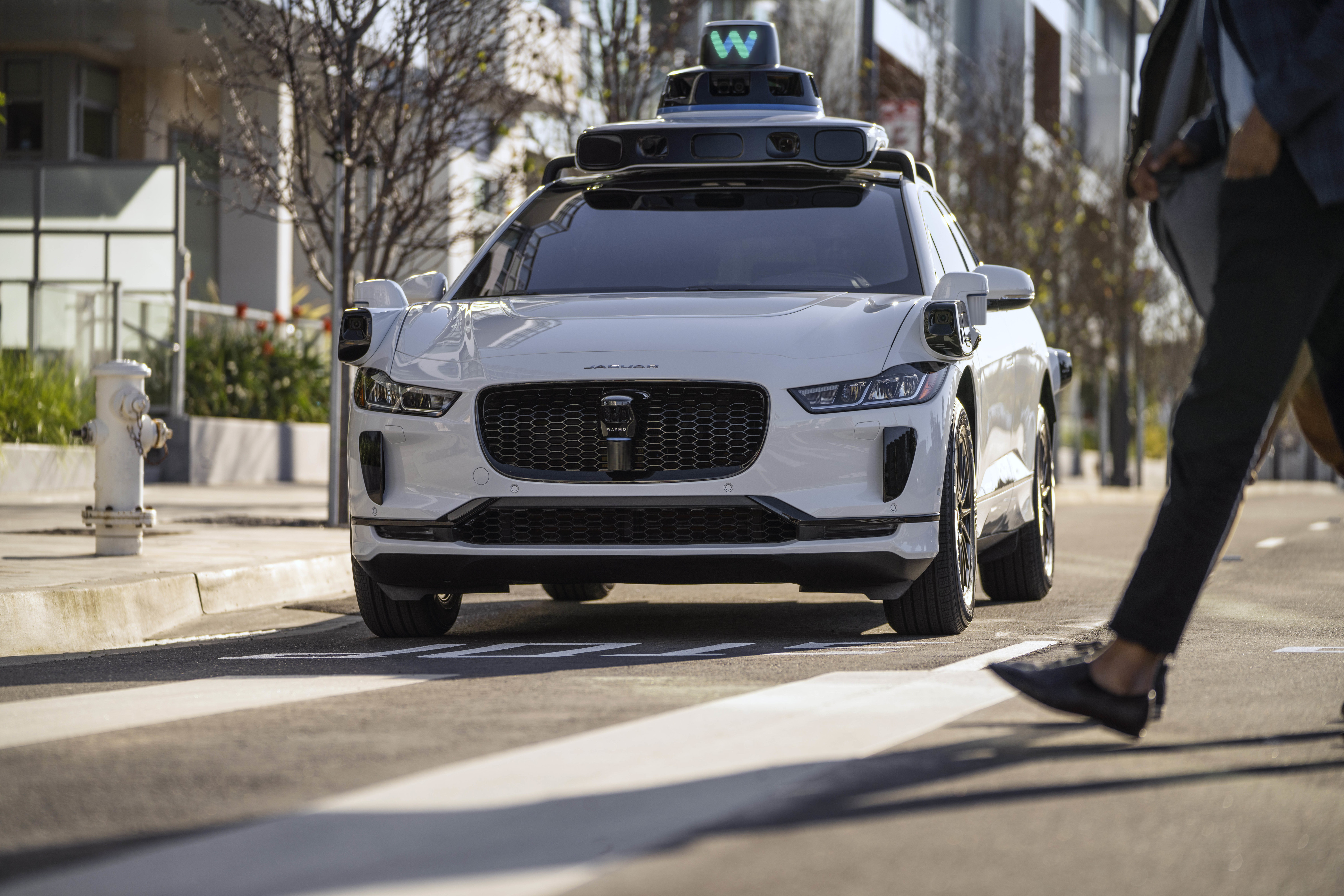 Simulator
2
Distributionally Robust MDP
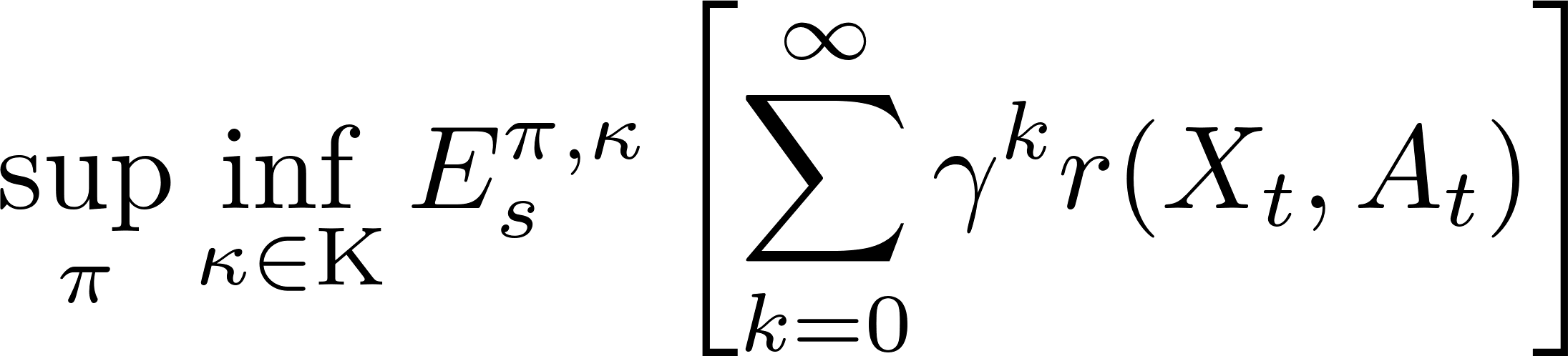 3
Distributionally Robust MDP
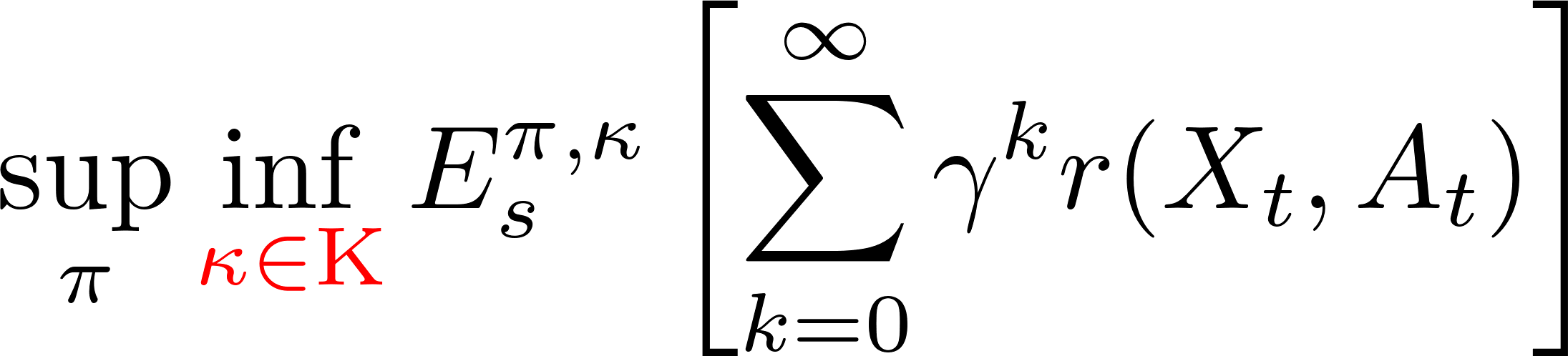 Adversary:
History-dependent V.S. Markov V.S. Static?
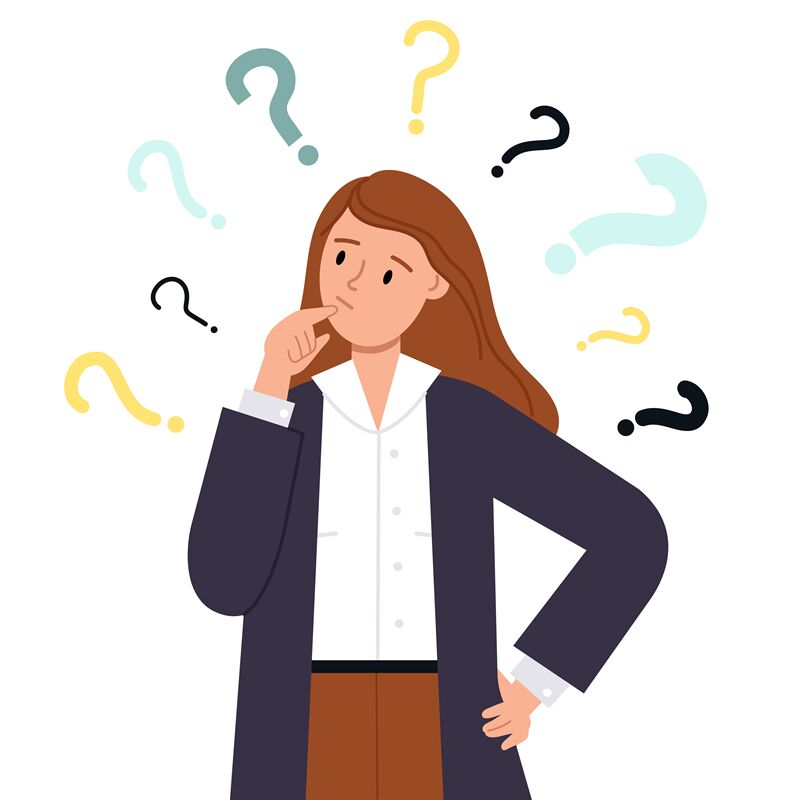 SA-rectangular V.S. S-rectangular?
Convex V.S. Non-convex?
4
Distributionally Robust MDP
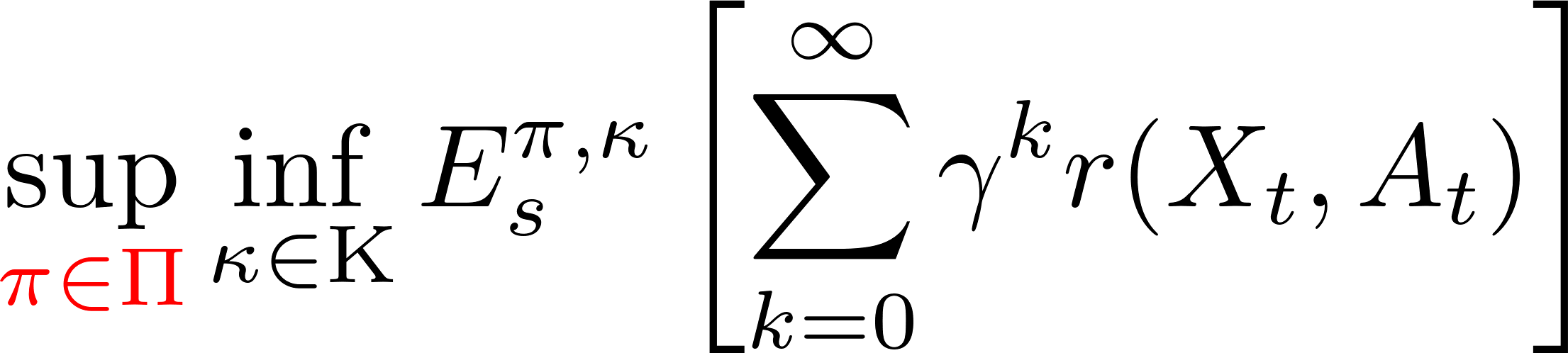 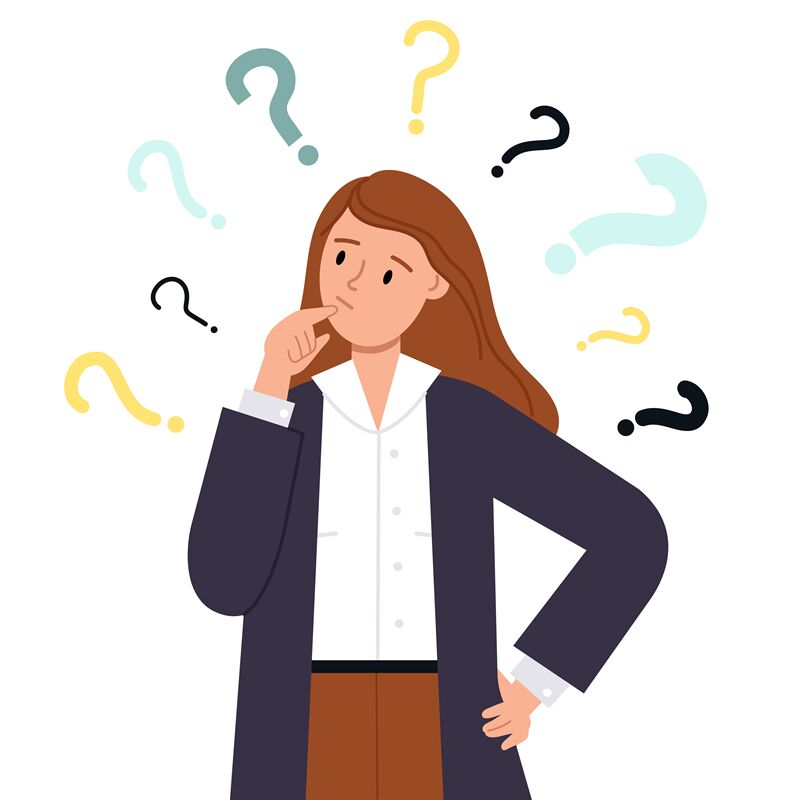 Controller:
Randomized V.S. Deterministic?
5
Distributionally Robust Dynamic Programming Principle
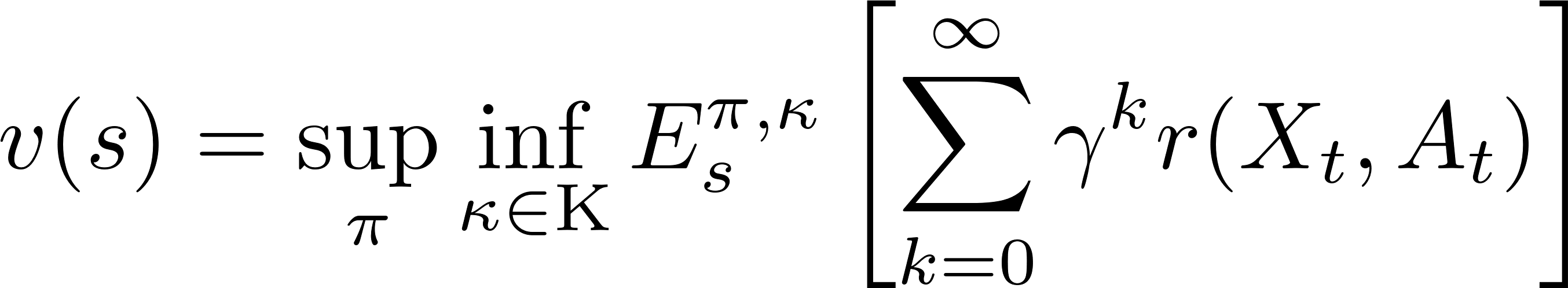 ?
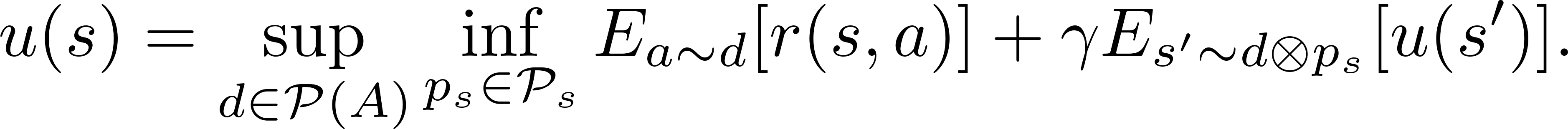 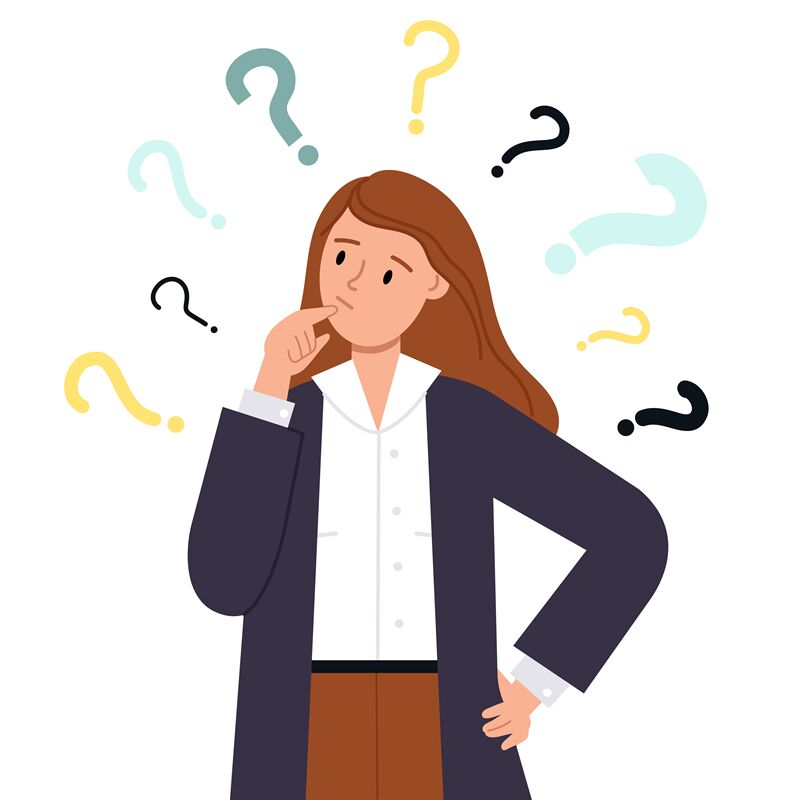 Distributionally robust dynamic programming principle
(a.k.a Bellman equation)
6
Adversary’s Adaptivity
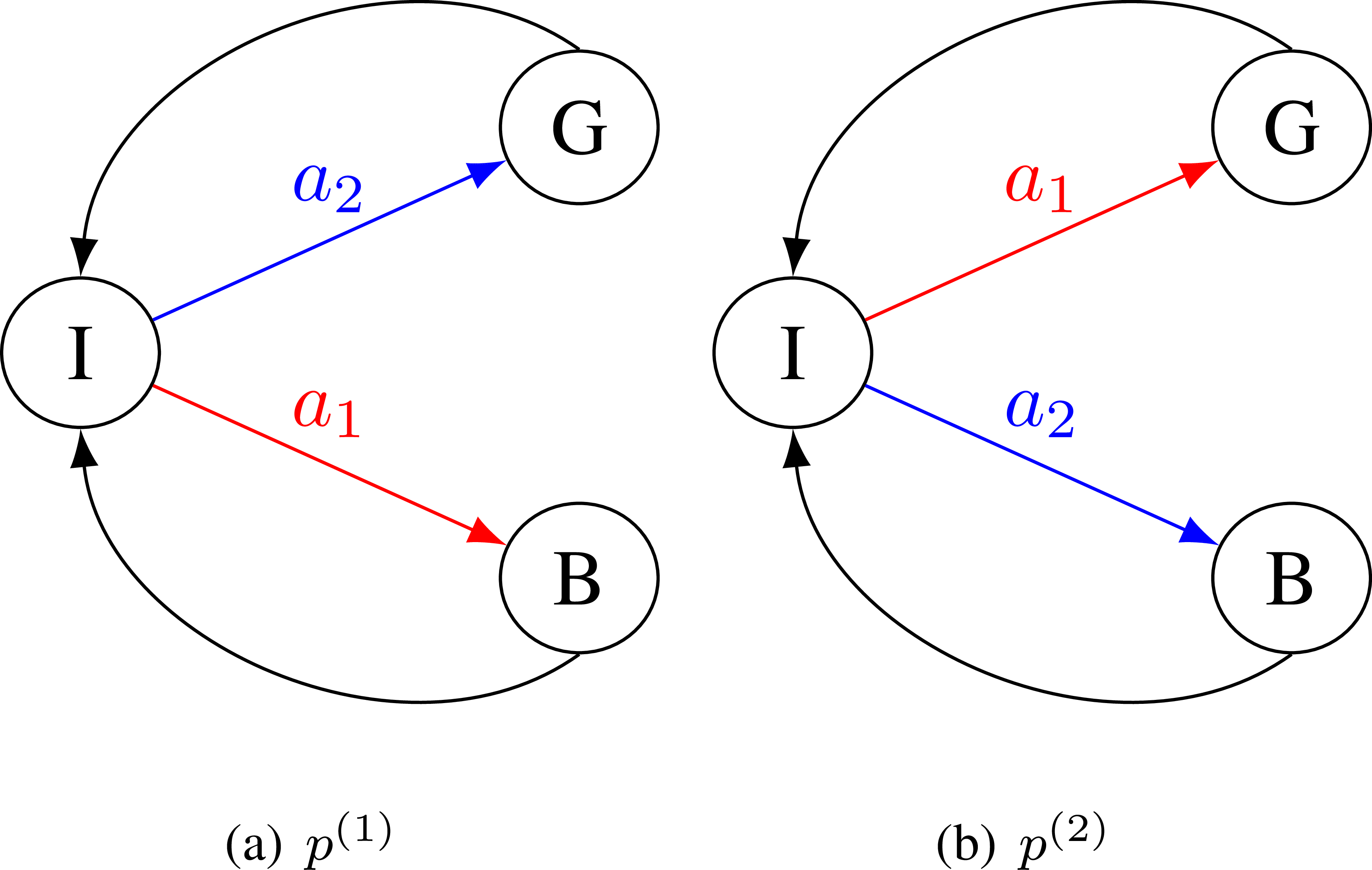 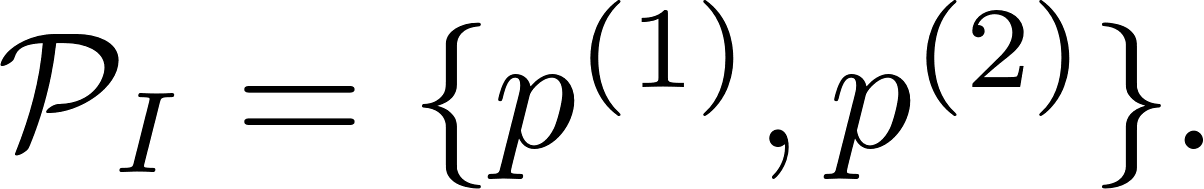 0                 1       0                1
2                 3       2                3
⋮                  ⋮        ⋮         	    ⋮
2k           2k+1     2k          2k+1
⋮                  ⋮        ⋮         	    ⋮
7
Adversary’s Rectangularity
SA-rectangularity:



S-rectangularity:
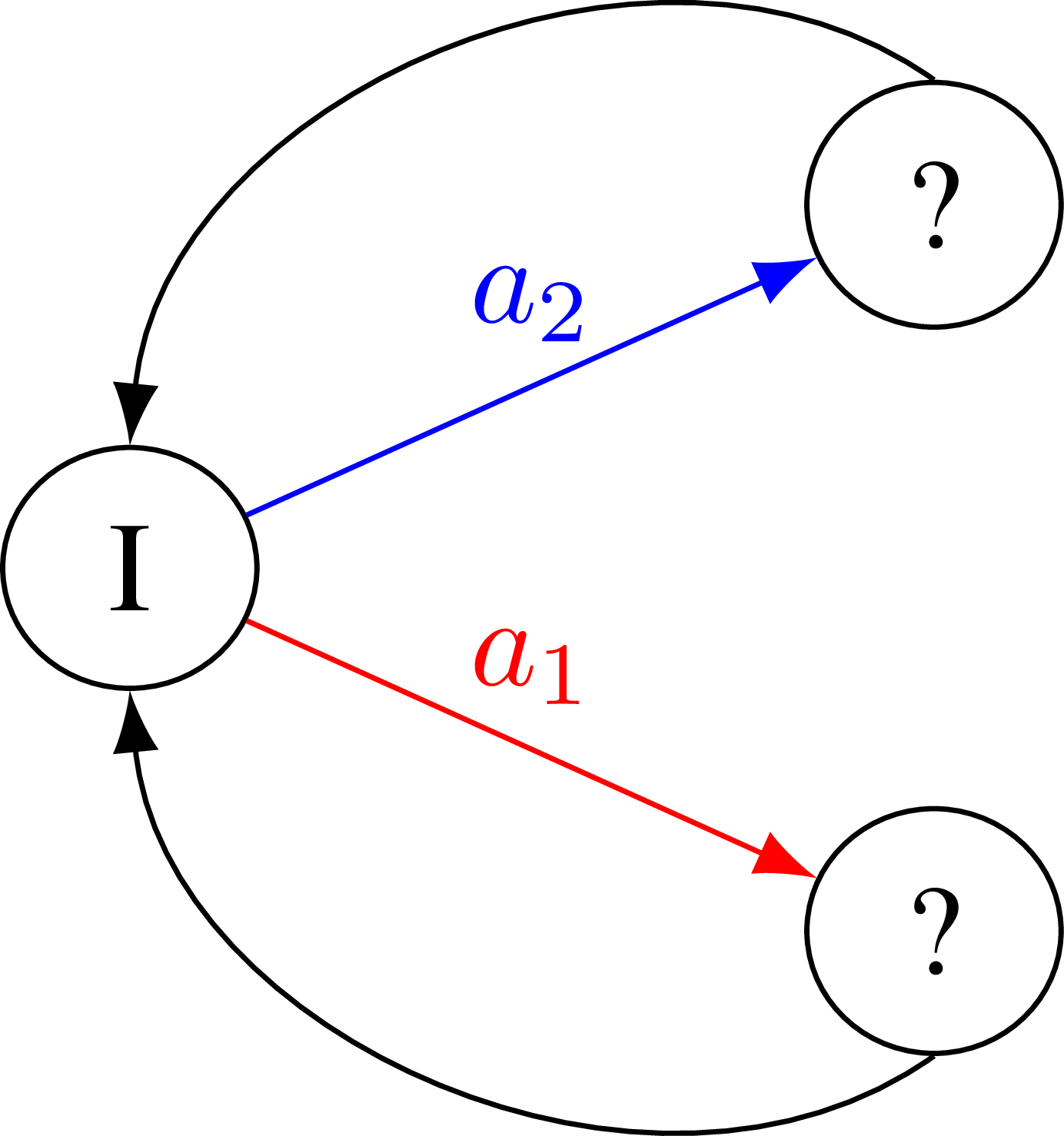 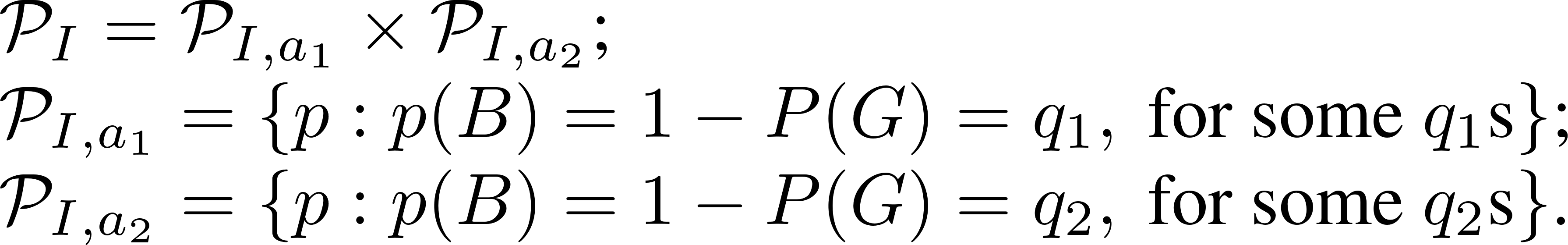 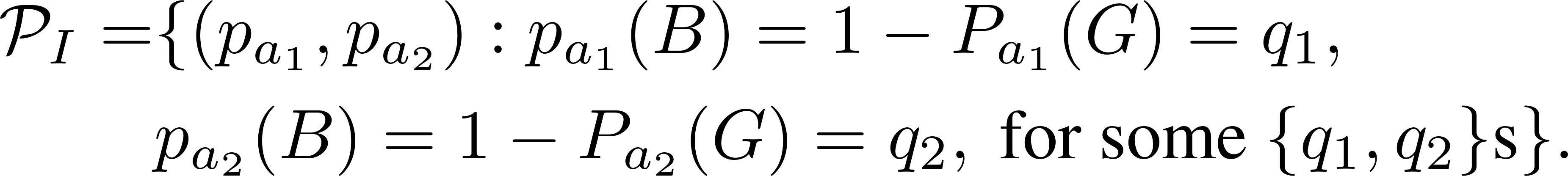 8
S-Rectangularity: An Example
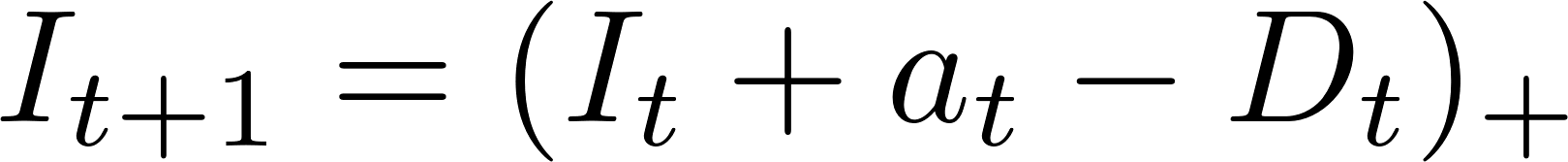 9
SA-Rectangularity
Most used setting in the DRRL literature.
Same table for deterministic controller.
10
S-Rectangularity with Convex Ambiguity Sets
Not the same table for deterministic controller!
11
The Master Theorem
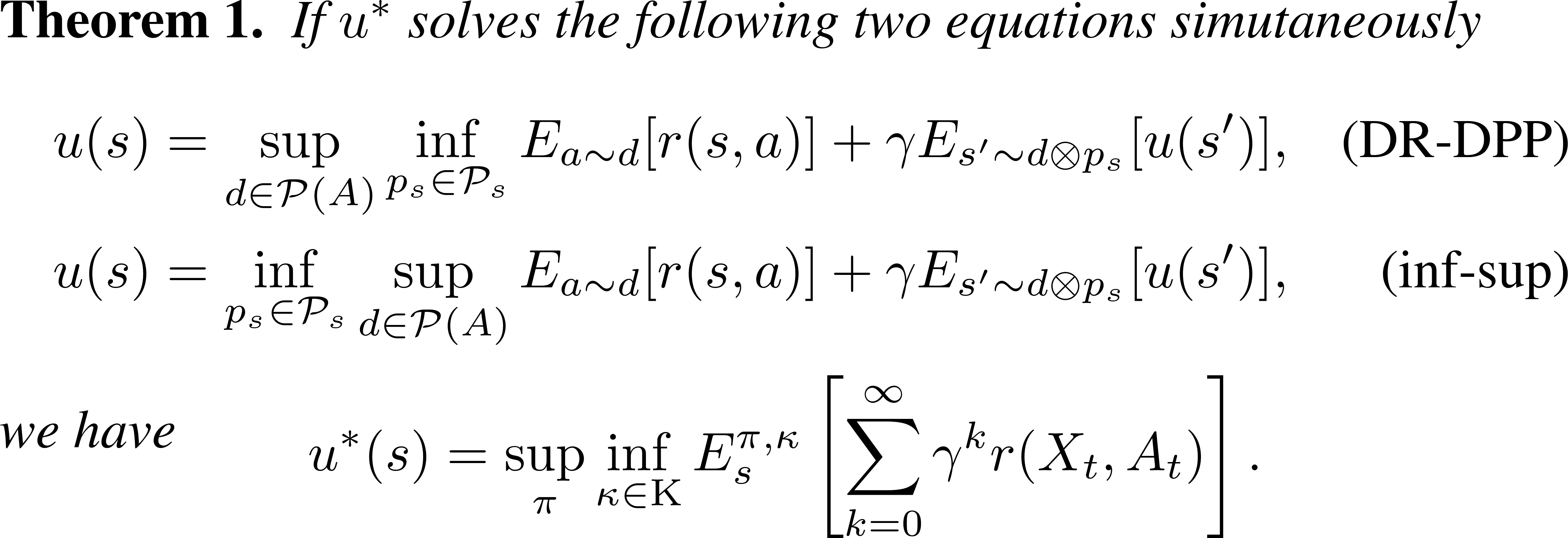 12
The Master Theorem: Implementation
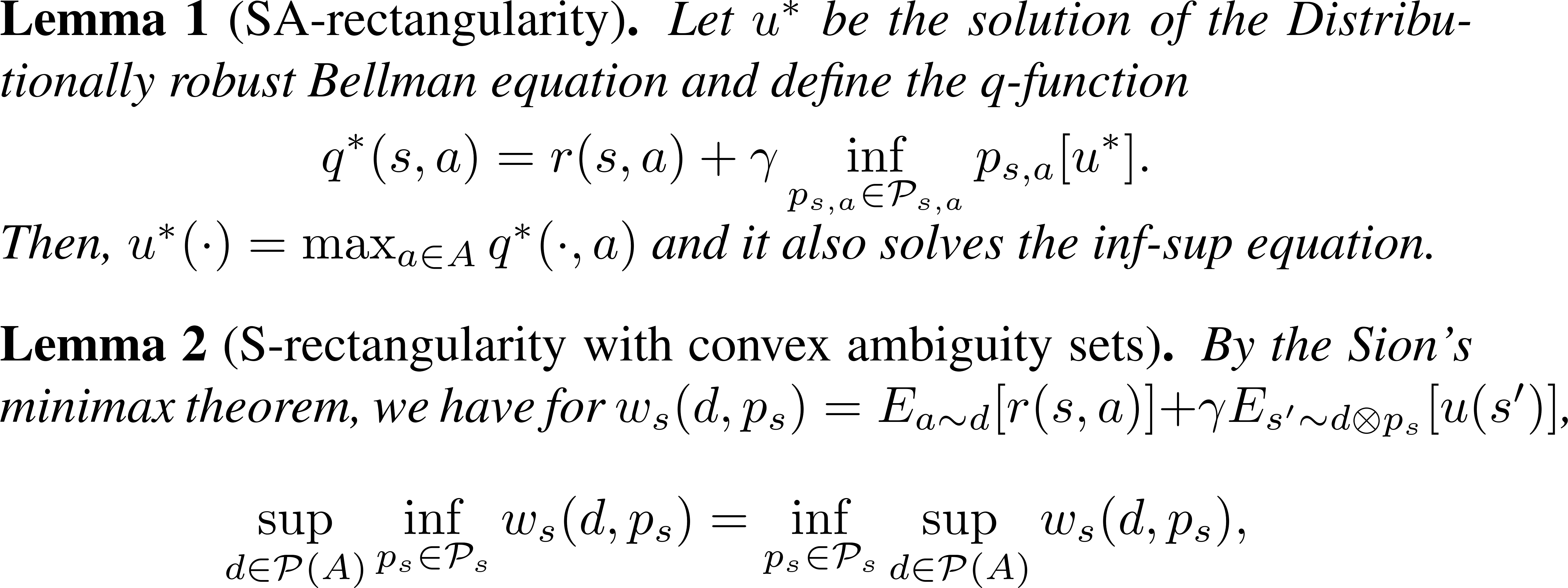 13
S-Rectangularity with Non-Convex Ambiguity Sets
In this talk, we show counterexamples.
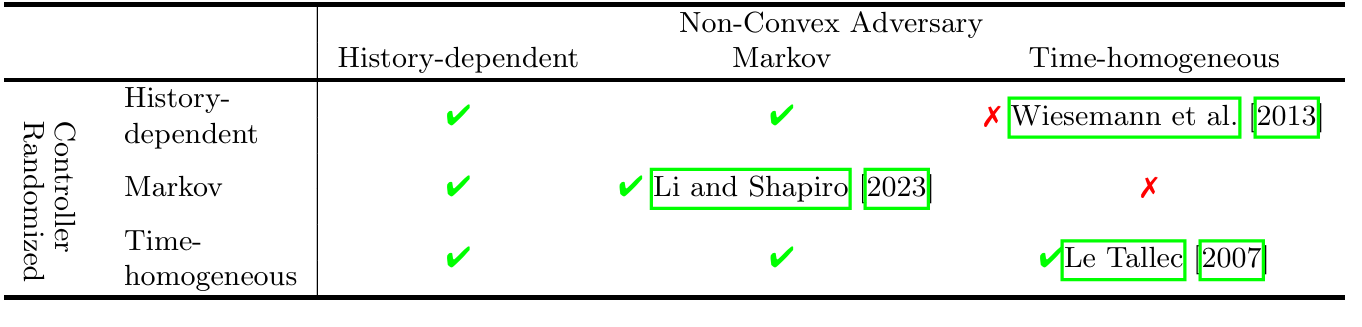 Not the same table for deterministic controller!
14
A Counterexample
History-dependent controller Versus Markov Time-Homogeneous Adversary
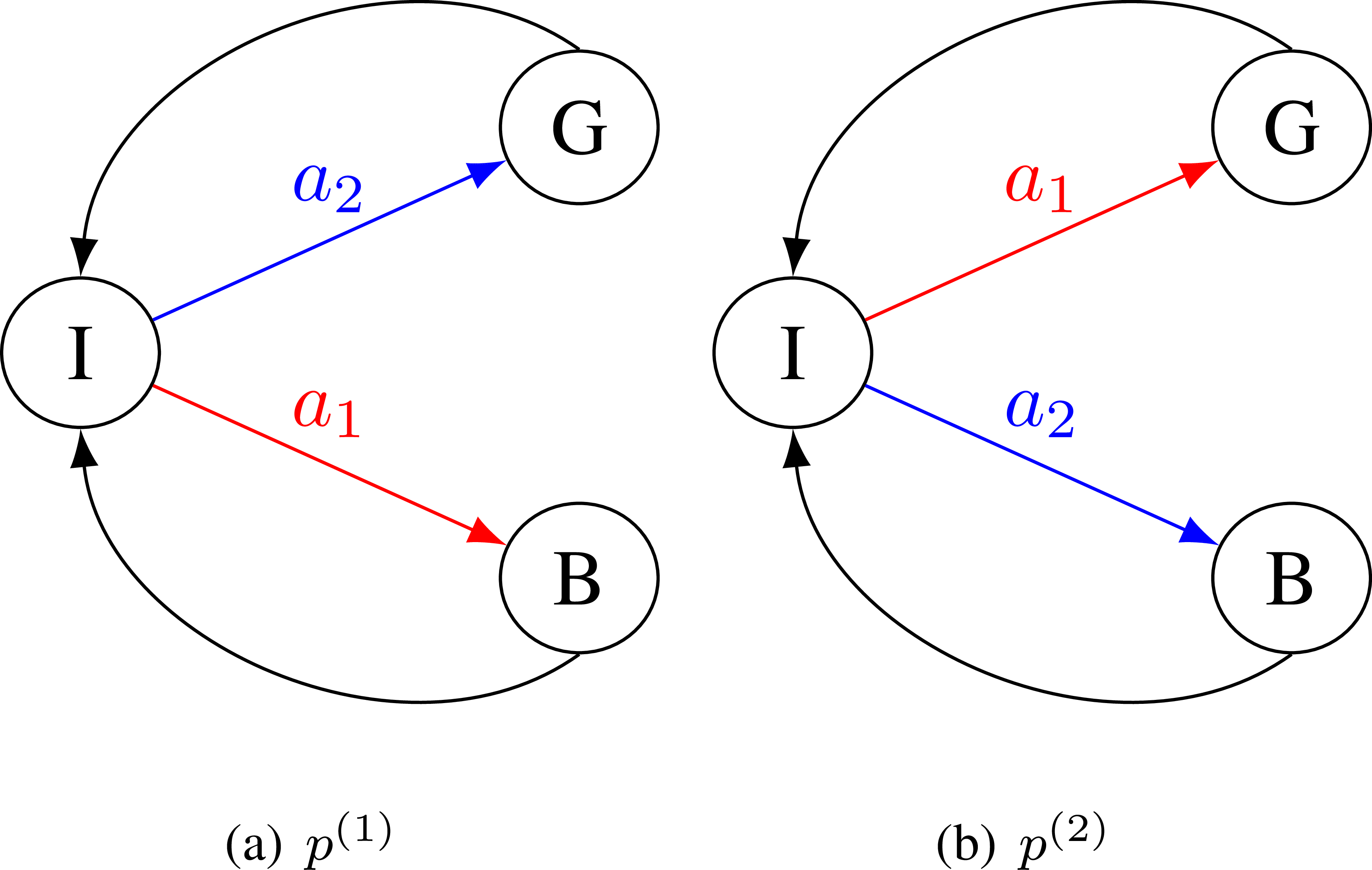 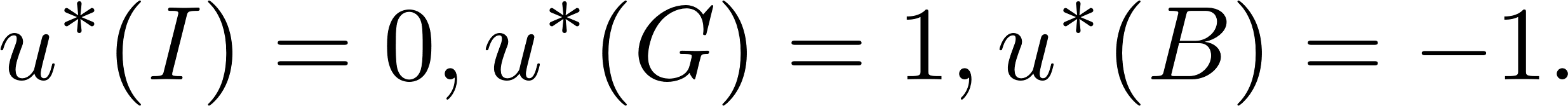 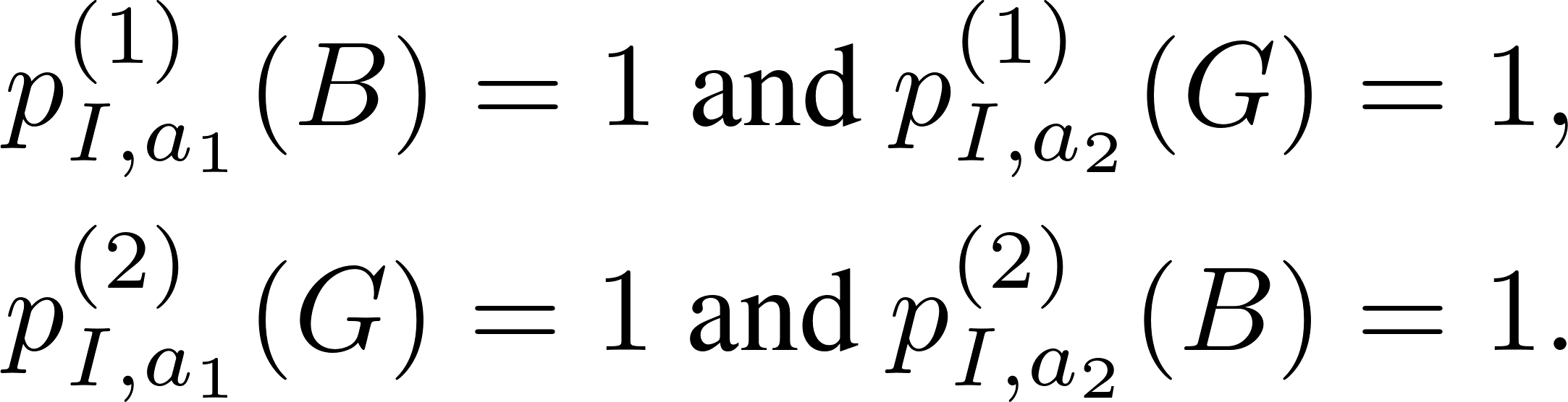 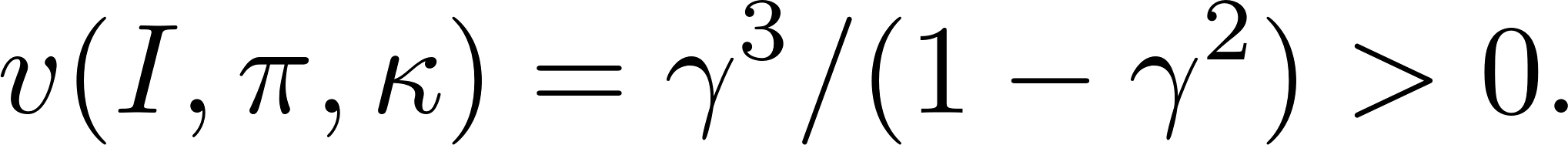 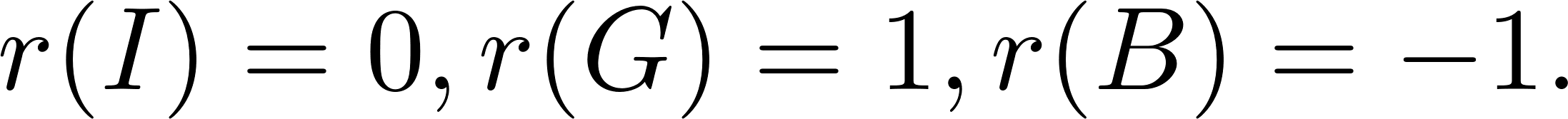 15
S-Rectangularity with Deterministic Controllers
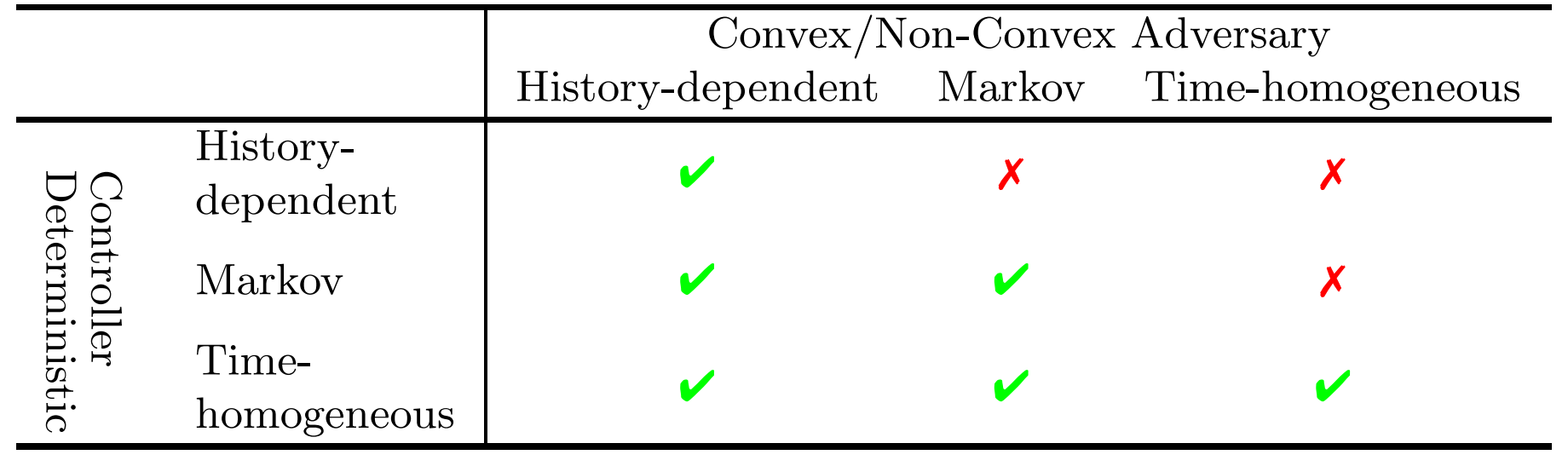 16
Main Message
Dynamic programming principle is often applicable in distributionally robust Markov decision processes with various natural / practical constraints. 
BUT NOT ALWAYS!
17
https://arxiv.org/abs/2311.09018
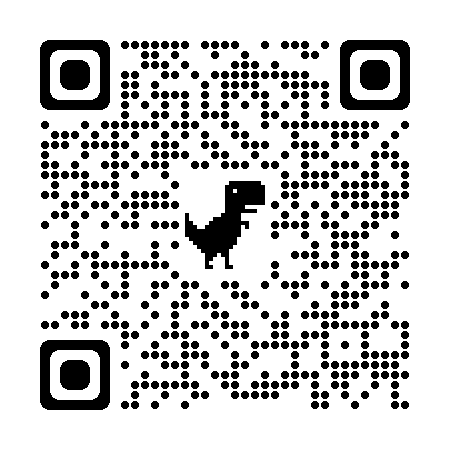 Q&A?
18